Game 8
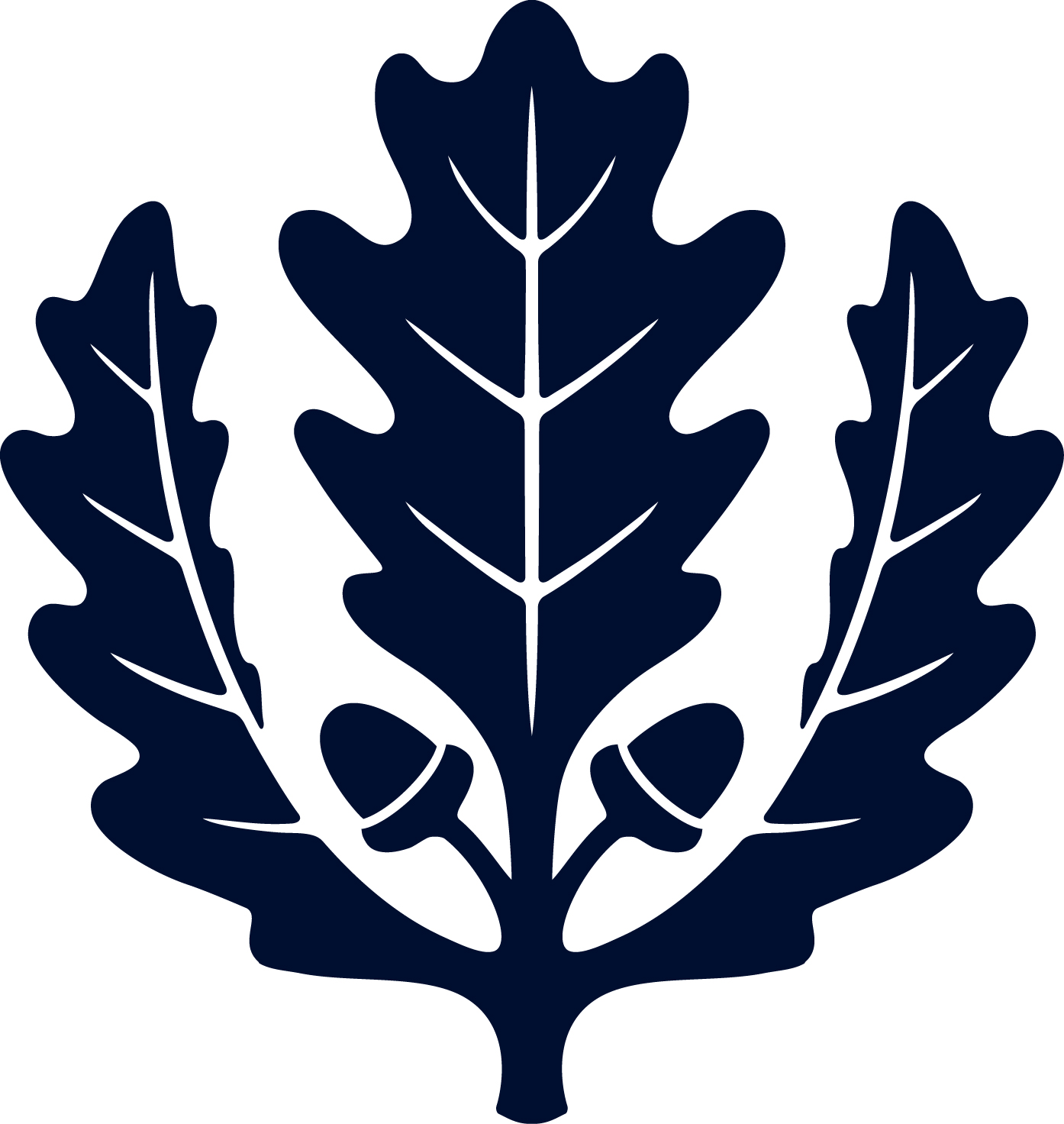 Incentive Pay
Example
f = 0, b = $188 K
Idea:	if I work hard, I earn $150.4 K
			(80% chance at $188 K)
	
	My profit = $150.4 K - $150 K = $400

BUT: 	what if I don’t work hard?
			(60%) $188 K = $112.8 K
	
	My profit = $112.8 K - $100 K = $12,800
2
High Effort
Brendan

	f = $0, b = $250 K	Profit = $280 K
3
Low Effort
Ethan

	f = $80 K, b = $45 K	Profit = $253 K

	Only one person did better!
4
Profit Summary
Greatest Profit from inducing high effort:		$280K (unless using negative fixed)
Greatest Profit from inducing low effort:		$260K (Using f=$100K, no bonus)
One person did better than this !!!

Do we want to induce high effort?
Carefully. 
Don’t give away the farm trying!
5
Who Gave Away the Farm?
Yucetan		
	Did entice high effort
		Bonus = $250 K
	Seriously Overspent
		Fixed payment = $110 K
		
			EXPECTED PROFIT = $170 K
6
Who Gave Away the Farm?
Anna		
	Did not entice high effort
		Bonus = $0 K
	Seriously Overspent
		Fixed payment = $300 K
		
			EXPECTED PROFIT = $60 K
7
Who Did Not Entice Participation?
f + (0.6) b  < 100
			 f + (0.8) b < 150

Seven people
8
Who Gave Away the Farm? And the Animals? And the Barn…
Preston		
	Bonus	=	$100,000
	Fixed	=	$350,000
The firm was VERY HAPPY 
to take this project (at low effort)
     Resulting profit for subcontractor: 	   $310 K
     Resulting profit for you:          	- $  50 K
9